Verifying your identity via the Microsoft Authenticator app
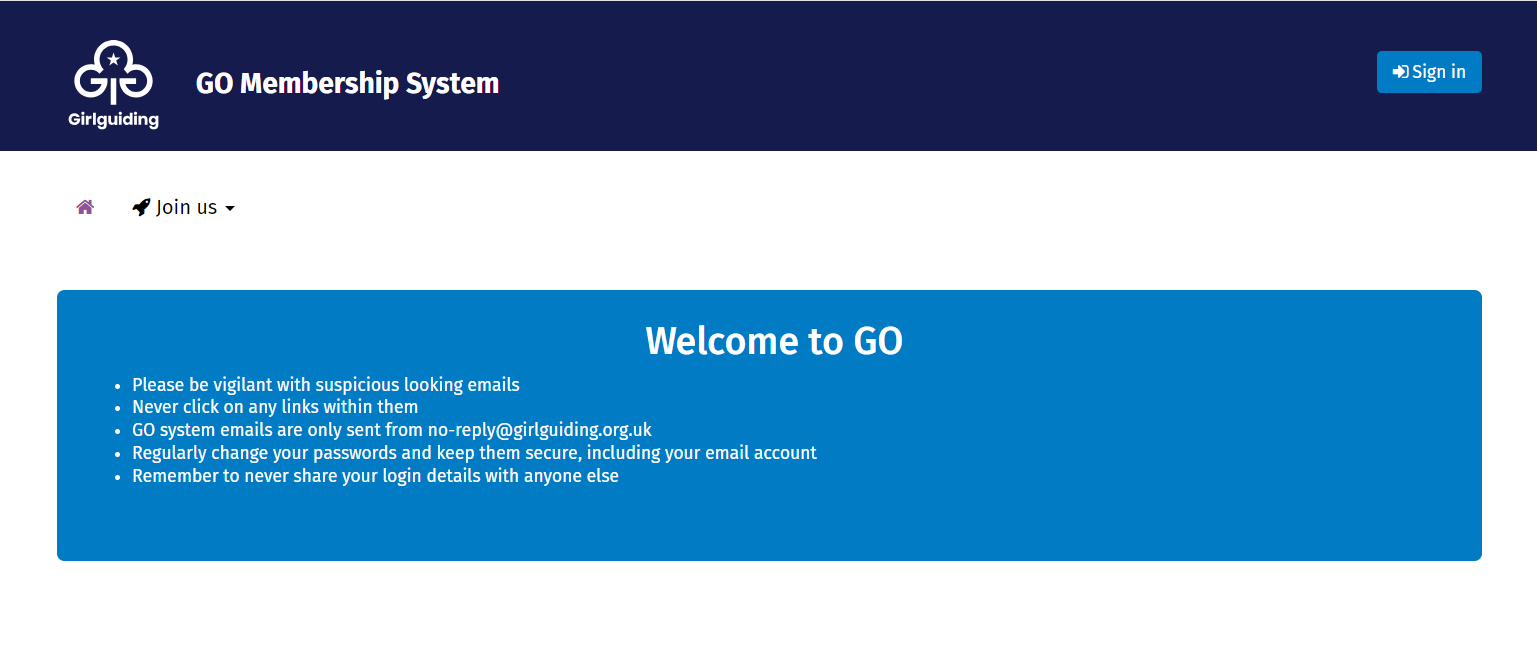 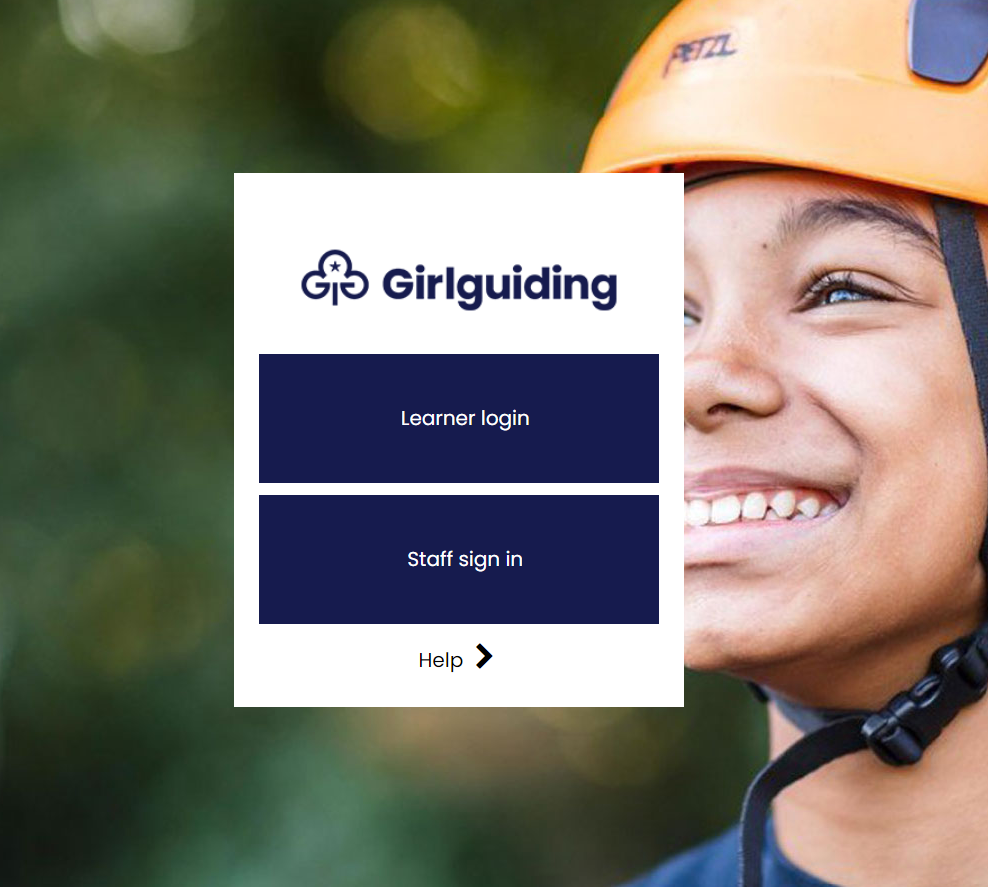 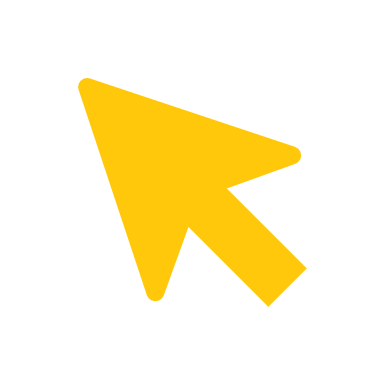 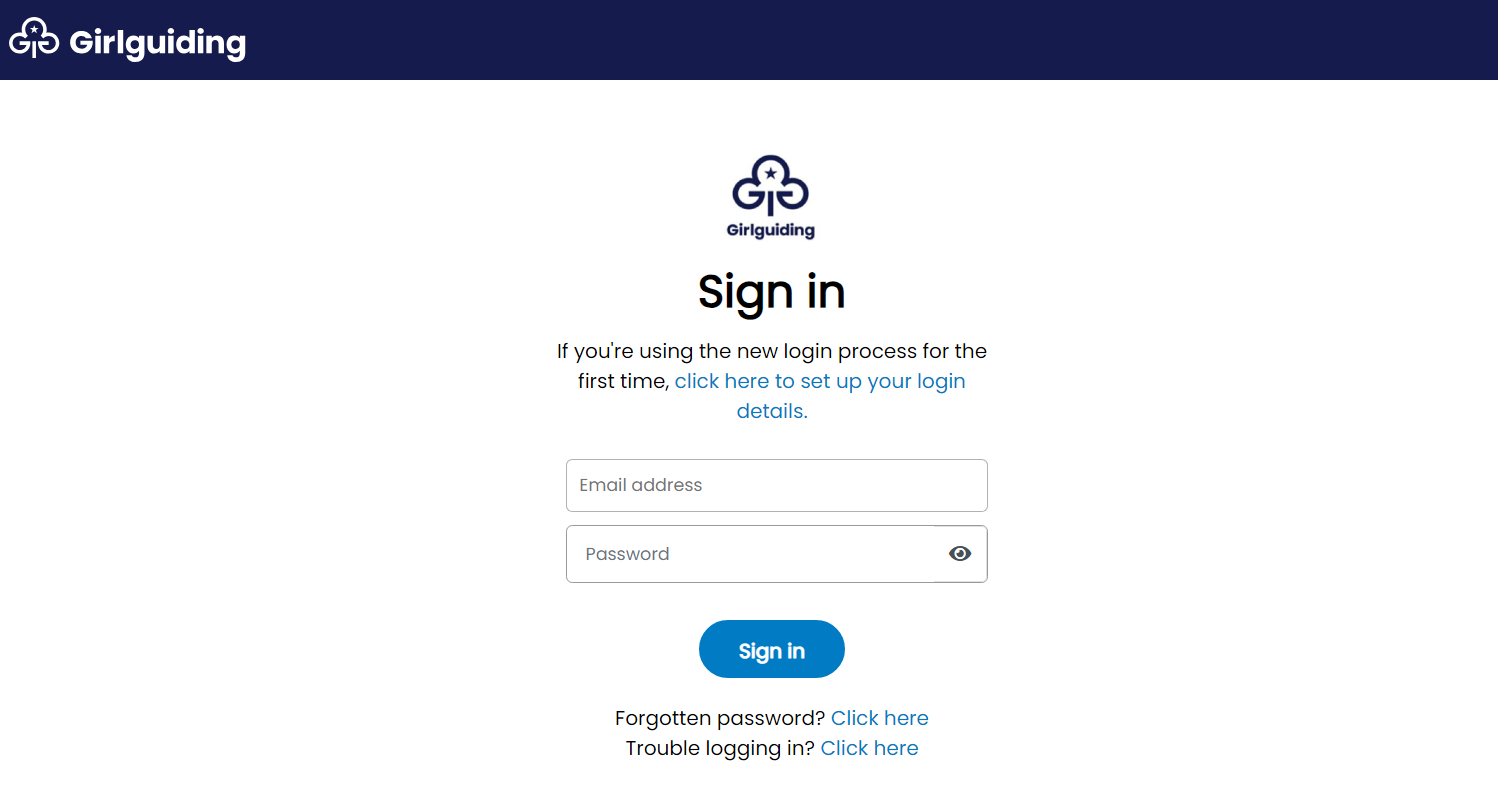 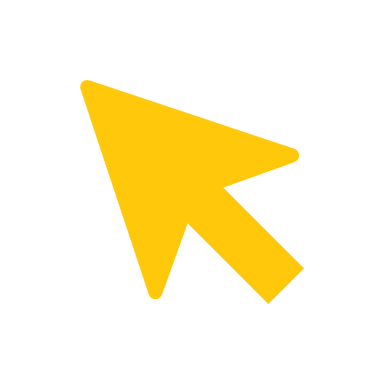 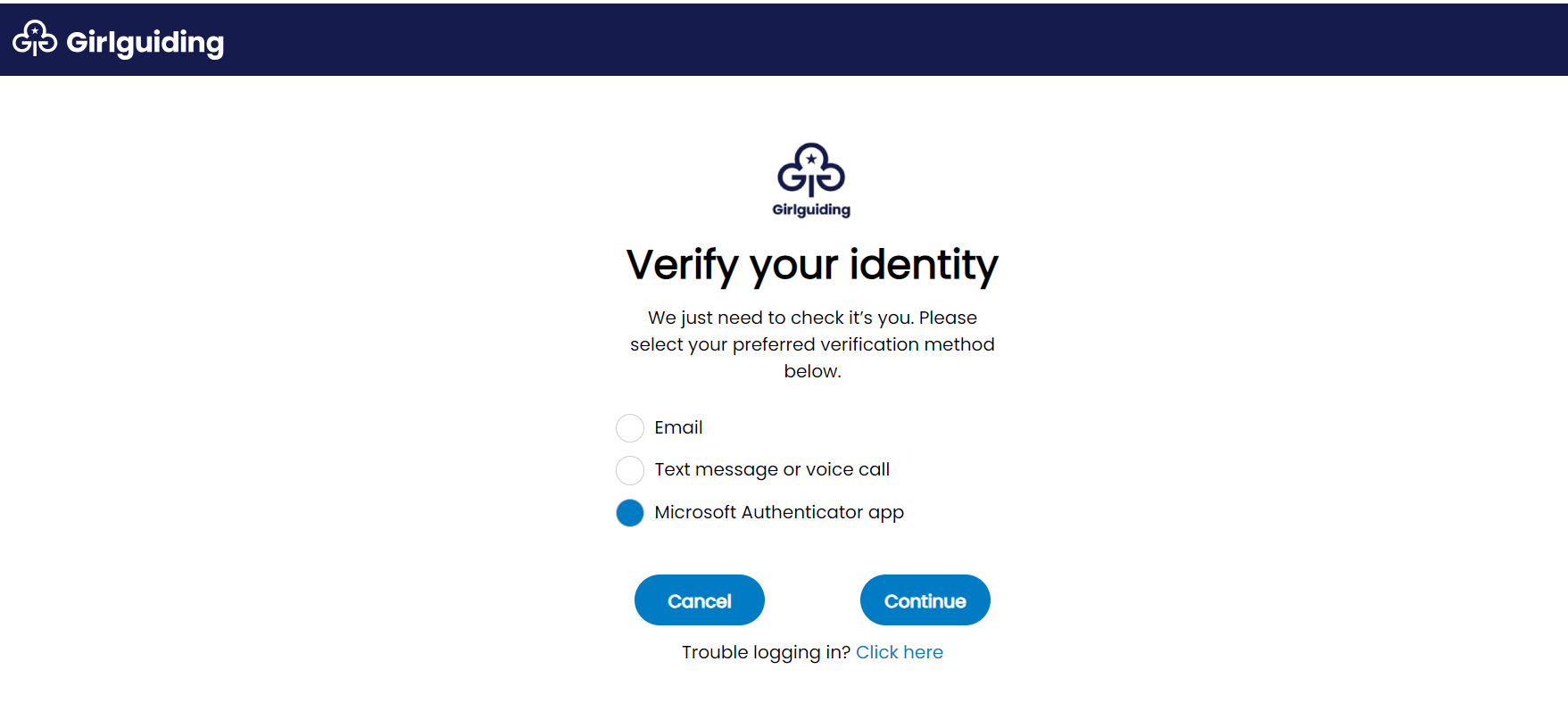 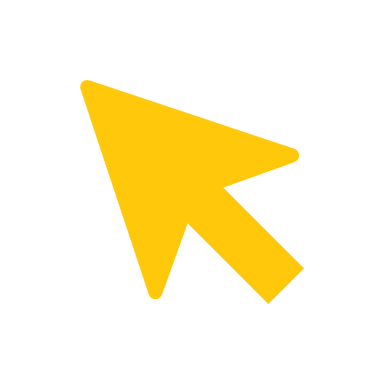 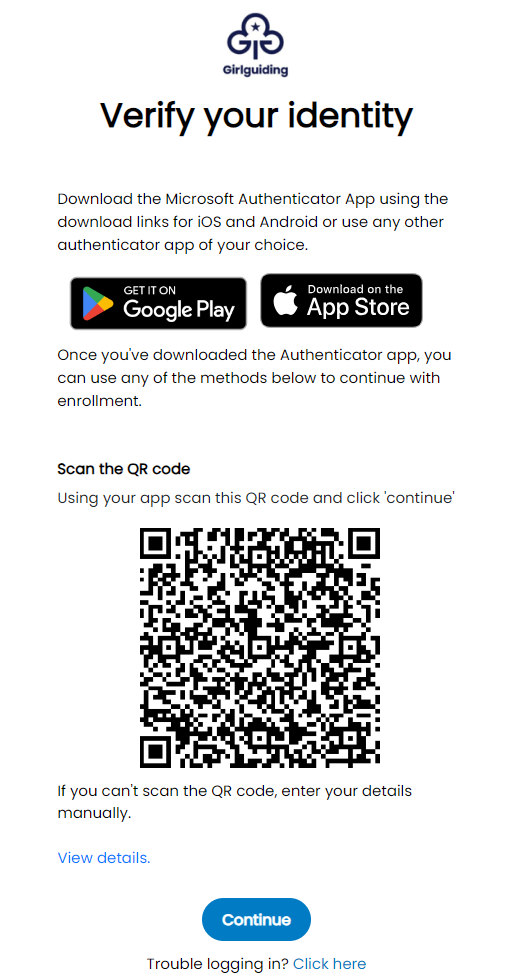 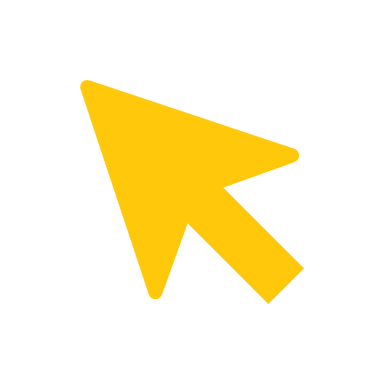 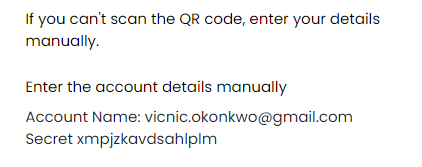 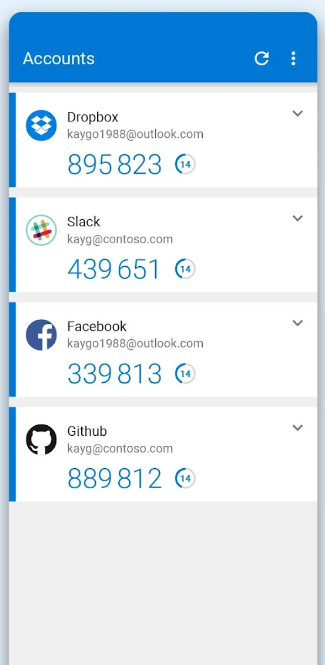 Girlguiding
            myemail@gmail.com
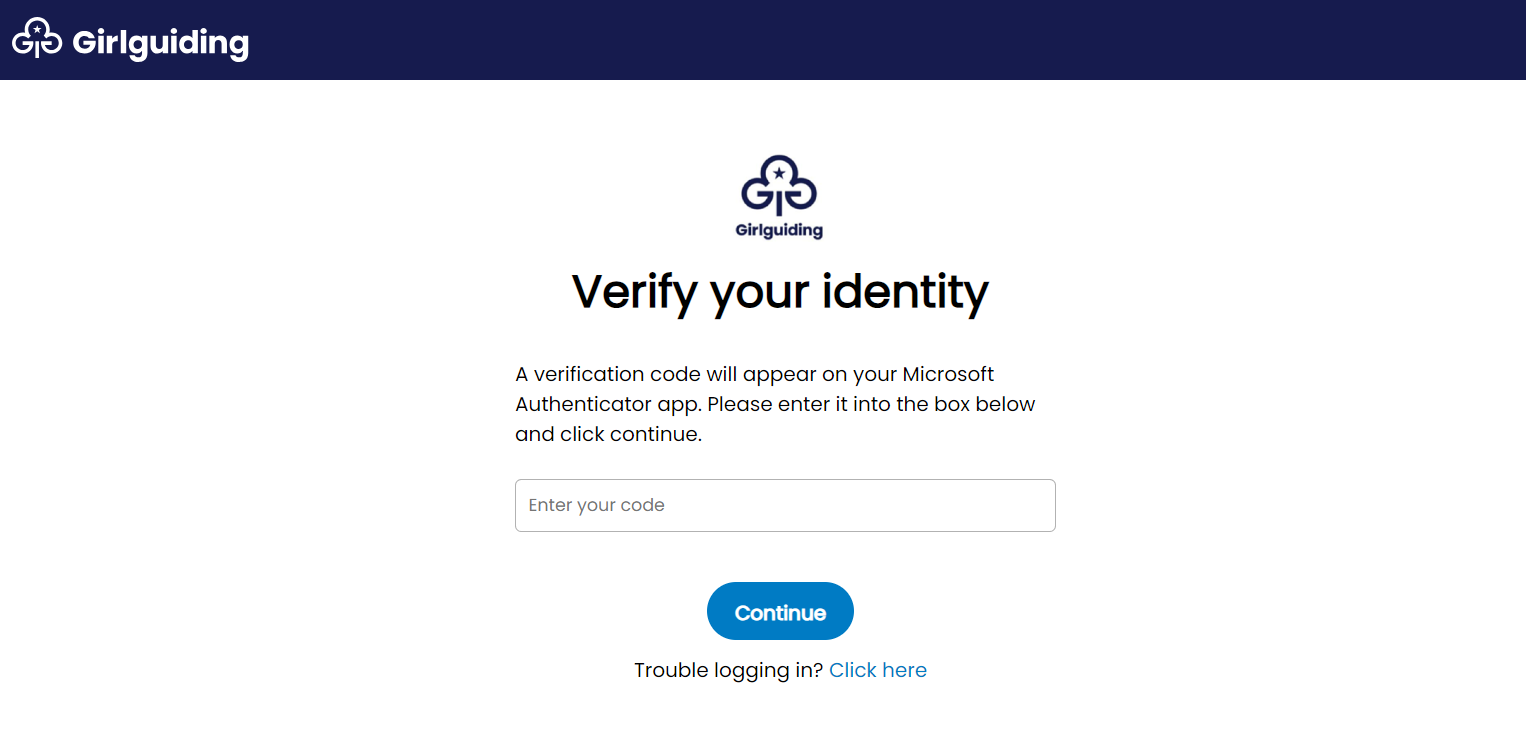 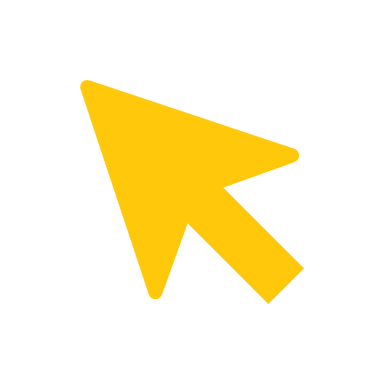 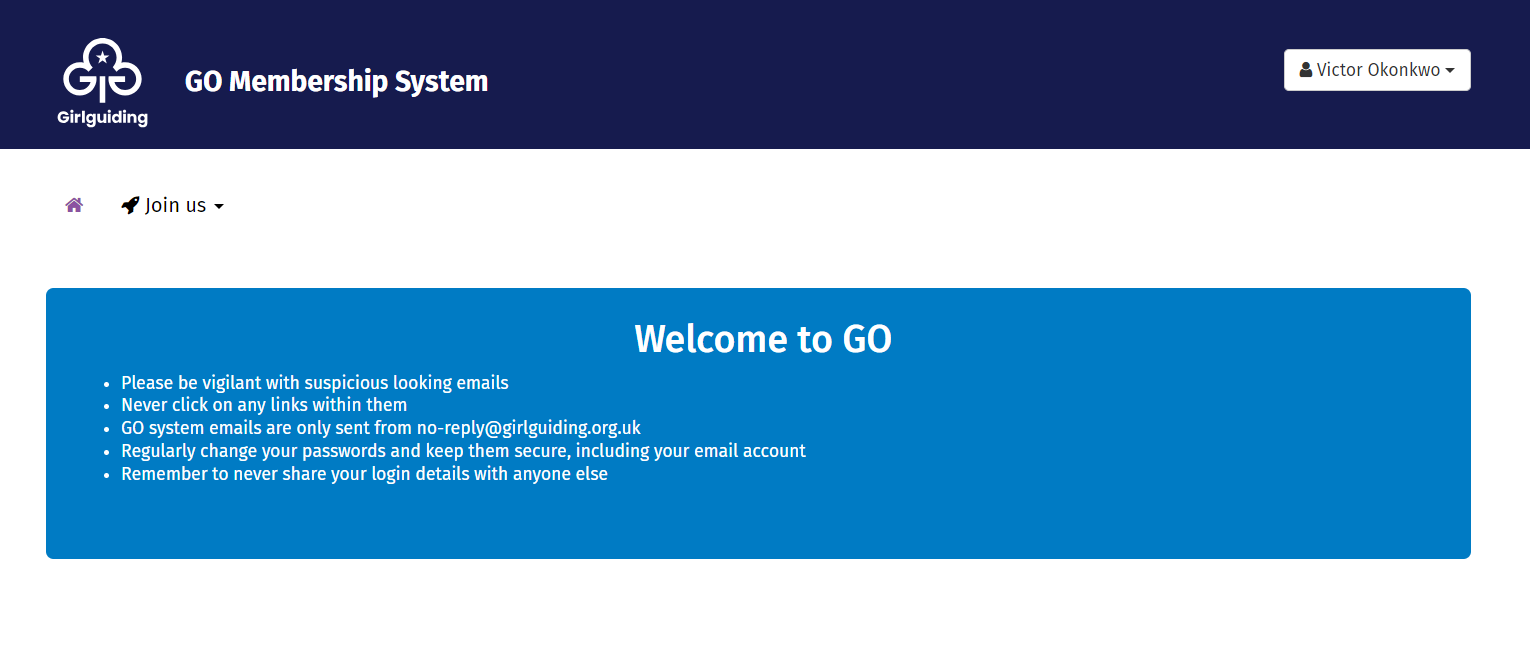 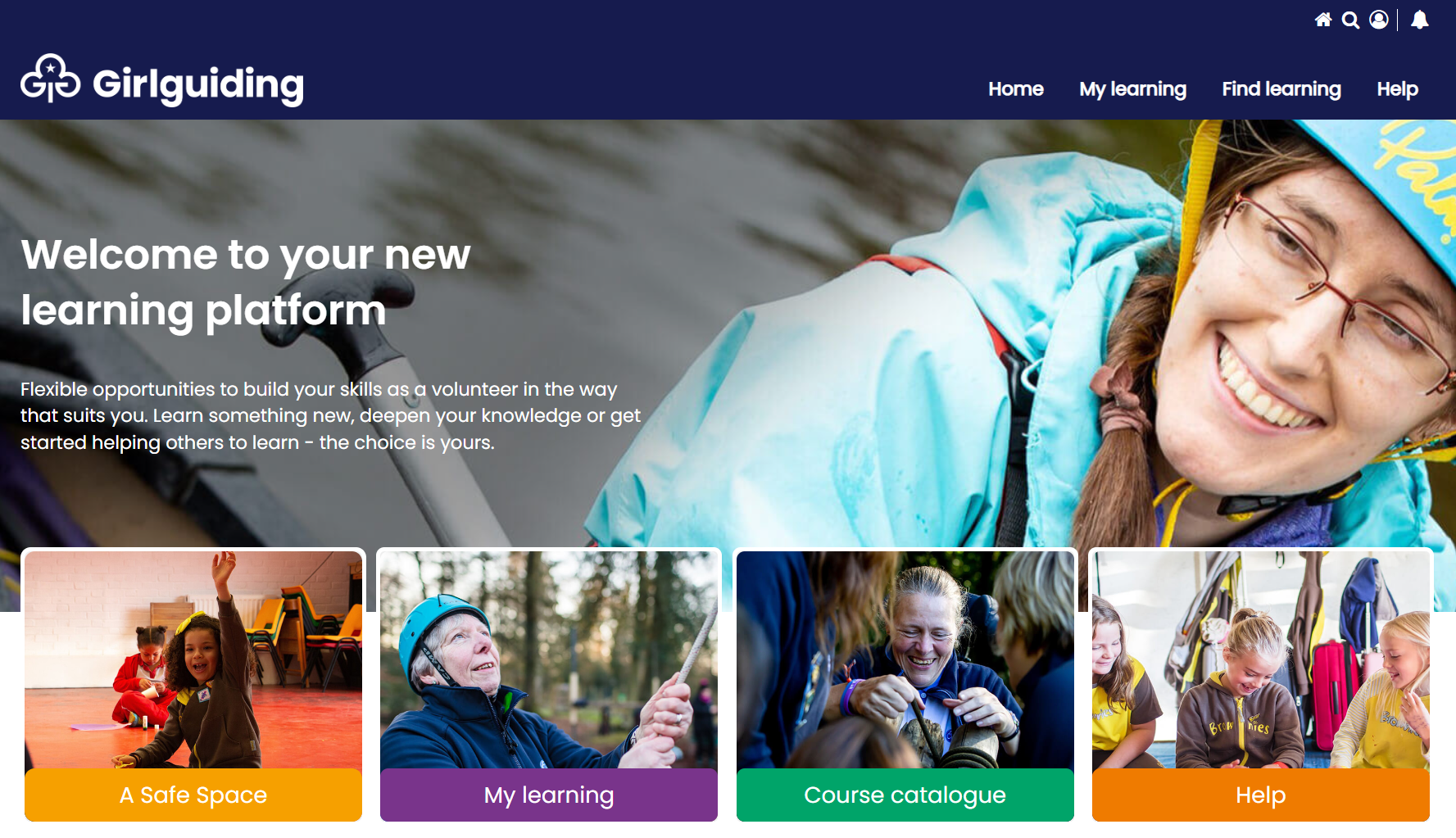